相约这一生
大型线上交友会活动简介
Lorem ipsum dolor sit amet, consectetuer adipiscing elit. Maecenas porttitor congue massa. Fusce posuere, magna sed pulvinar ultricies, purus lectus malesuada libero, sit amet commodo magna eros quis urna.

Nunc viverra imperdiet enim. Fusce est. Vivamus a tellus.

Pellentesque habitant morbi tristique senectus et netus et malesuada fames ac turpis egestas. Proin pharetra nonummy pede. Mauris et orci.
流程一
流程二
流程三
请输入你的文字
请输入你的文字
请输入你的文字
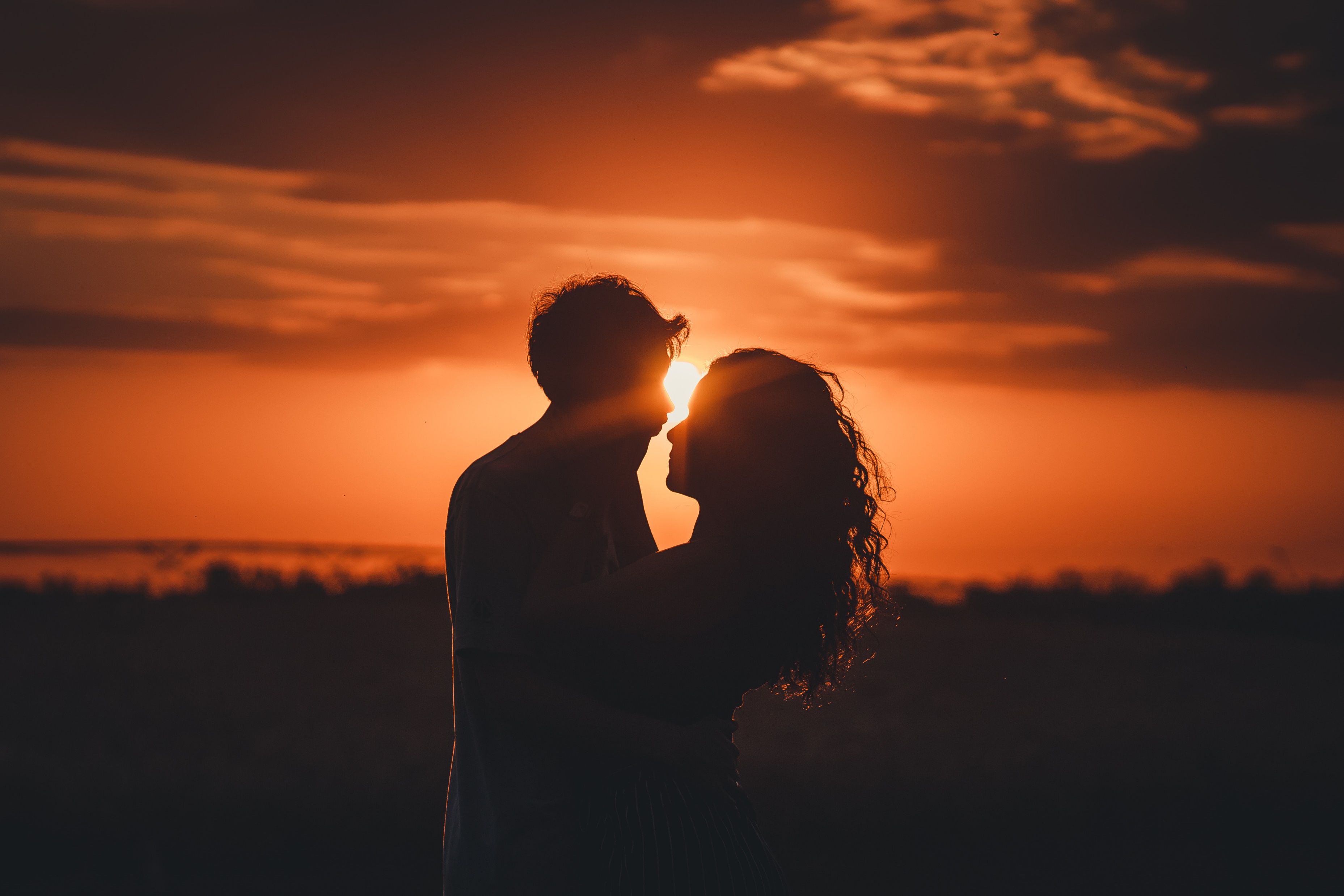 流程一
在这里请输入你的文字以及大段介绍
这里添加目录标题
YOUR TITLE HERE
1
2
3
4
5
6
此处添加详细文本描述，建议与标题相关并符合整体语言风格
此处添加详细文本描述，建议与标题相关并符合整体语言风格，语言描述
此处添加详细文本描述，建议与标题相关并符合整体语言风格
此处添加详细文本描述，建议与标题相关并符合整体语言风格，语言描述
此处添加详细文本描述，建议与标题相关并符合整体语言风格，语言描述
此处添加详细文本描述，建议与标题相关并符合整体语言风格
03
这里添加目录标题
YOUR TITLE HERE
这里是具体内容
这里是具体内容这里是具体内容,这里是具体内容,这里是具体内容.
B
这里是具体内容这里是具体内容,这里是具体内容,这里是具体内容.
A
这里是具体内容
这里添加目录标题
YOUR TITLE HERE
4
5
6
3
1
2
添加标题
添加标题
添加标题
添加标题
添加标题
添加标题
此处添加详细文本描述，建议与标题相关并符合整体语言风格，语言描述尽量简洁生动。
此处添加详细文本描述，建议与标题相关并符合整体语言风格，语言描述尽量简洁生动。
此处添加详细文本描述，建议与标题相关并符合整体语言风格，语言描述尽量简洁生动。
此处添加详细文本描述，建议与标题相关并符合整体语言风格，语言描述尽量简洁生动。
此处添加详细文本描述，建议与标题相关并符合整体语言风格，语言描述尽量简洁生动。
此处添加详细文本描述，建议与标题相关并符合整体语言风格，语言描述尽量简洁生动。
这里添加目录标题
YOUR TITLE HERE
添加标题
添加标题
添加标题
添加标题
添加标题
此处添加详细文本描述，建议与标题相关并符合整体语言风格，语言描述尽量简洁生动。
此处添加详细文本描述，建议与标题相关并符合整体语言风格，语言描述尽量简洁生动。
此处添加详细文本描述，建议与标题相关并符合整体语言风格，语言描述尽量简洁生动。
此处添加详细文本描述，建议与标题相关并符合整体语言风格，语言描述尽量简洁生动。
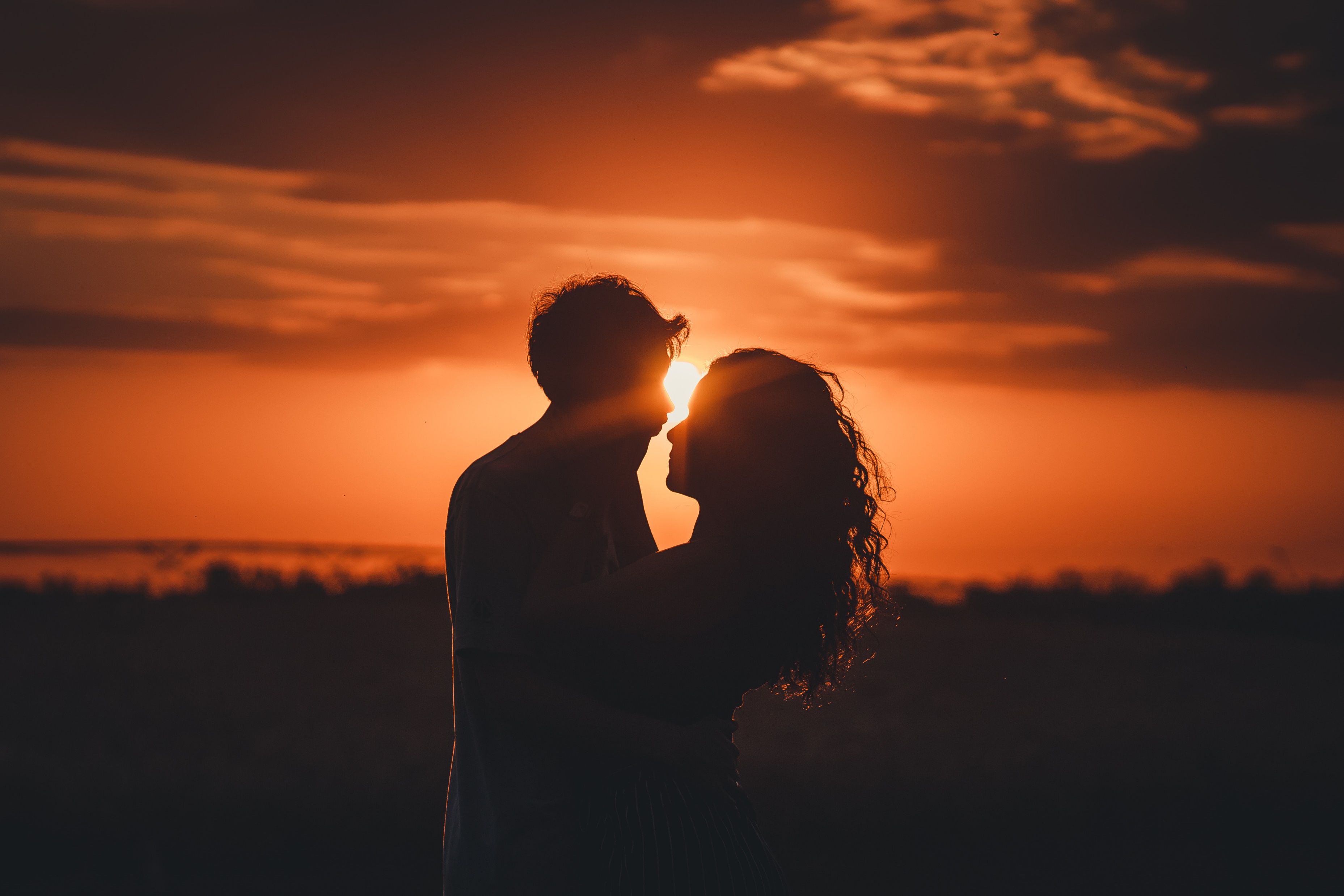 流程二
在这里请输入你的文字以及大段介绍
03
这里添加目录标题
YOUR TITLE HERE
这里是具体内容
这里是具体内容
这里是具体内容这里是具体内容,这里是具体内容.
这里是具体内容这里是具体内容,这里是具体内容.
这里是具体内容
这里是具体内容这里是具体内容,这里是具体内容.
这里是具体内容
这里添加目录标题
YOUR TITLE HERE
添加标题
添加标题
添加标题
添加标题
此处添加详细文本描述，建议与标题相关并符合整体语言风格，语言描述尽量简洁生动
此处添加详细文本描述，建议与标题相关并符合整体语言风格，语言描述尽量简洁生动
此处添加详细文本描述，建议与标题相关并符合整体语言风格，语言描述尽量简洁生动
此处添加详细文本描述，建议与标题相关并符合整体语言风格，语言描述尽量简洁生动
添加标题
添加标题
添加标题
此处添加详细文本描述，建议与标题相关并符合整体语言风格，语言描述尽量简洁生动
此处添加详细文本描述，建议与标题相关并符合整体语言风格，语言描述尽量简洁生动
此处添加详细文本描述，建议与标题相关并符合整体语言风格，语言描述尽量简洁生动
03
这里添加目录标题
YOUR TITLE HERE
添加文本
这里是具体内容这里是具体内容,这里是具体内容,这里是具体内容,这里是具体内容这里是具体内容这里是具体内容,这里是具体内容,这里是具体内容
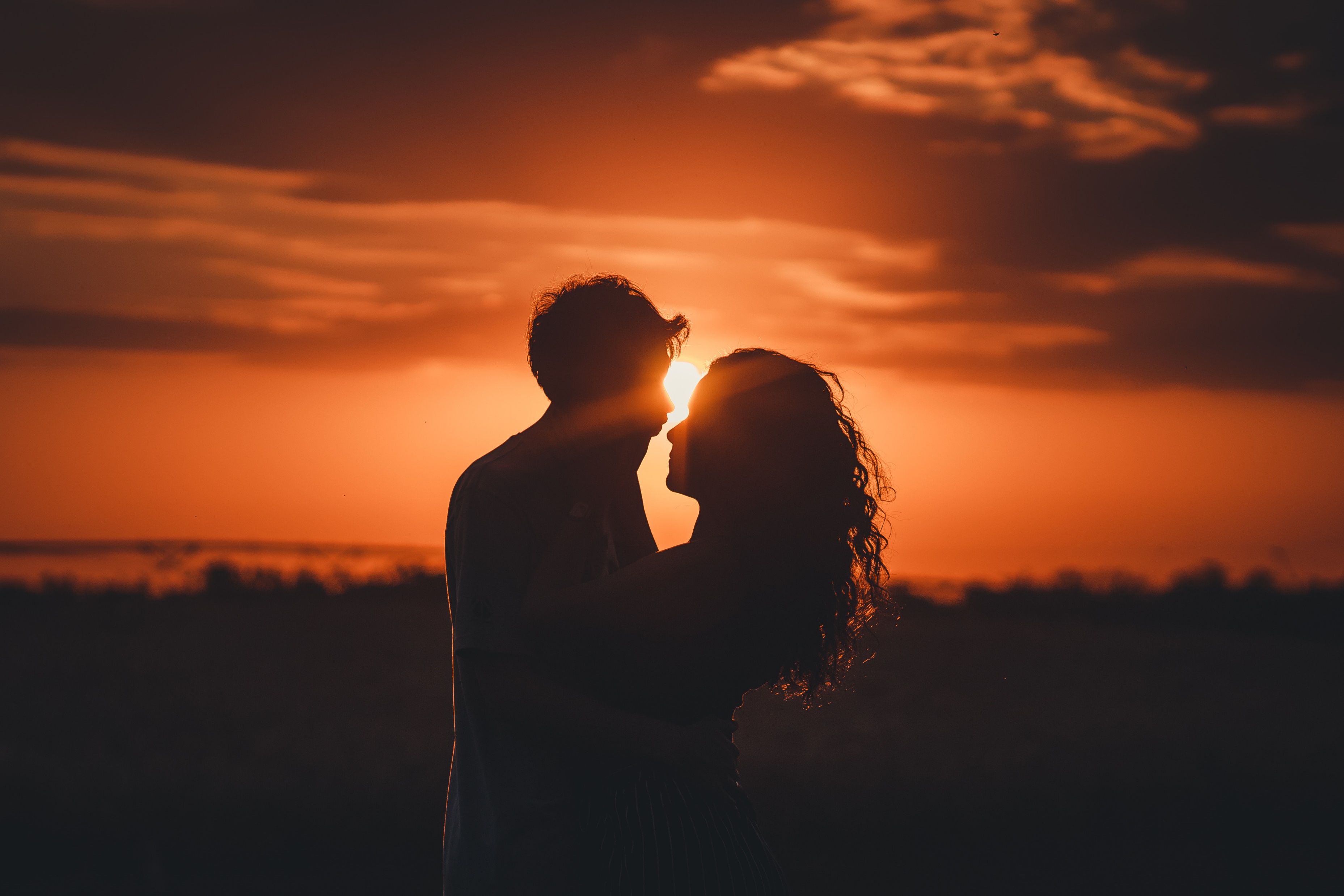 流程三
在这里请输入你的文字以及大段介绍
04
这里添加目录标题
YOUR TITLE HERE
这里是具体内容这里是具体内容,这里是具体内容,这里是具体内容.
这里是具体内容这里是具体内容,这里是具体内容,这里是具体内容.
这里是具体内容这里是具体内容,这里是具体内容,这里是具体内容.
04
这里添加目录标题
YOUR TITLE HERE
这里是具体内容这里是具体内容,这里是具体内容.
这里是具体内容这里是具体内容,这里是具体内容.
这里是具体内容这里是具体内容,这里是具体内容.
04
这里添加目录标题
YOUR TITLE HERE
点击这里添加文字介绍
点击这里添加文字介绍
点击这里添加文字介绍
点击这里添加文字介绍
这里添加内容这里添加内容
点击这里添加文字介绍
点击这里添加文字介绍
点击这里添加文字介绍
点击这里添加文字介绍
点击这里添加文字介绍
点击这里添加文字介绍
点击这里添加文字介绍
点击这里添加文字介绍
相约这一生
大型线上交友会活动简介
Lorem ipsum dolor sit amet, consectetuer adipiscing elit. Maecenas porttitor congue massa. Fusce posuere, magna sed pulvinar ultricies, purus lectus malesuada libero, sit amet commodo magna eros quis urna.

Nunc viverra imperdiet enim. Fusce est. Vivamus a tellus.

Pellentesque habitant morbi tristique senectus et netus et malesuada fames ac turpis egestas. Proin pharetra nonummy pede. Mauris et orci.
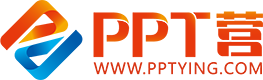 10000+套精品PPT模板全部免费下载
PPT营
www.pptying.com
[Speaker Notes: 模板来自于 https://www.pptying.com    【PPT营】]